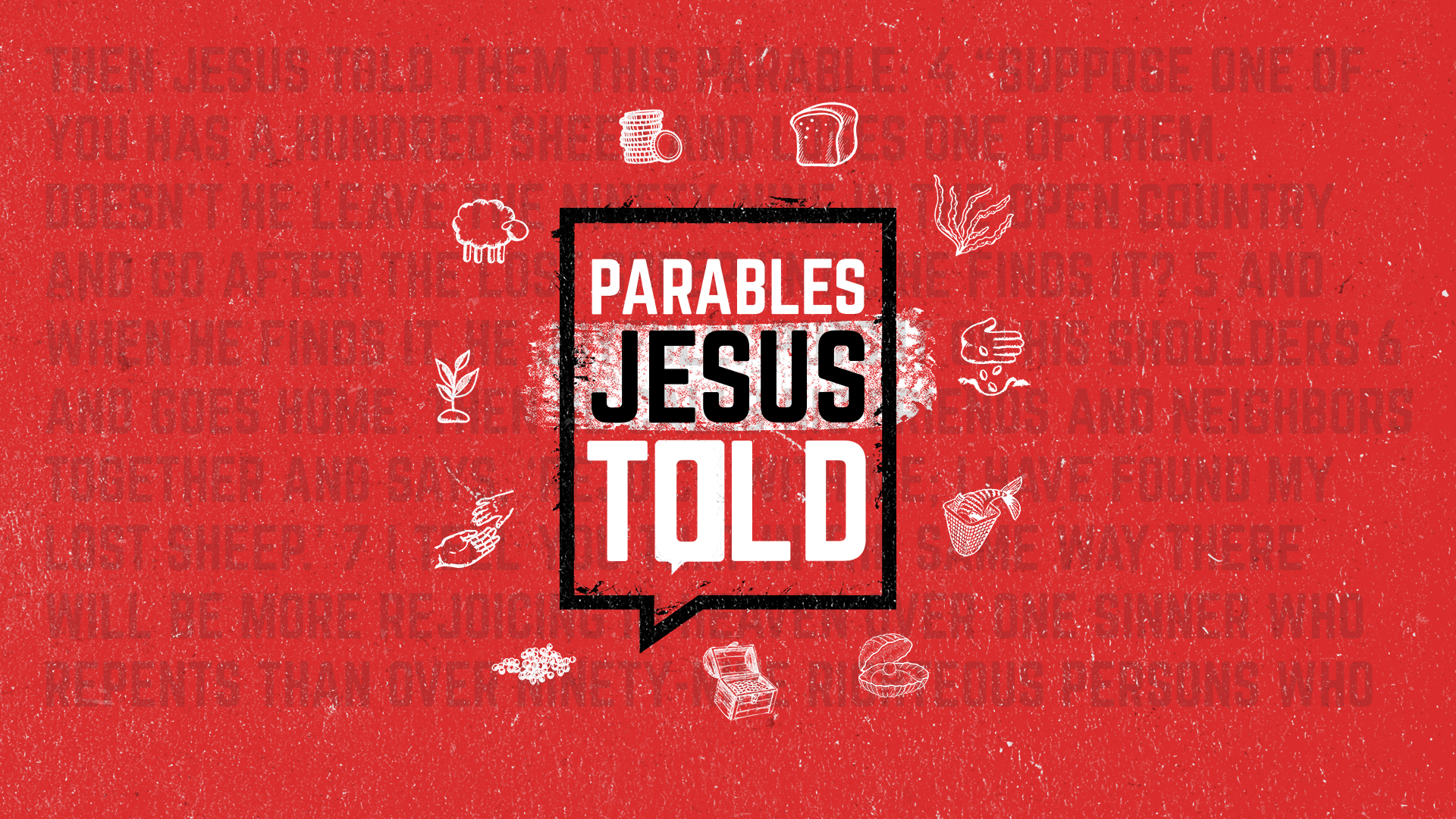 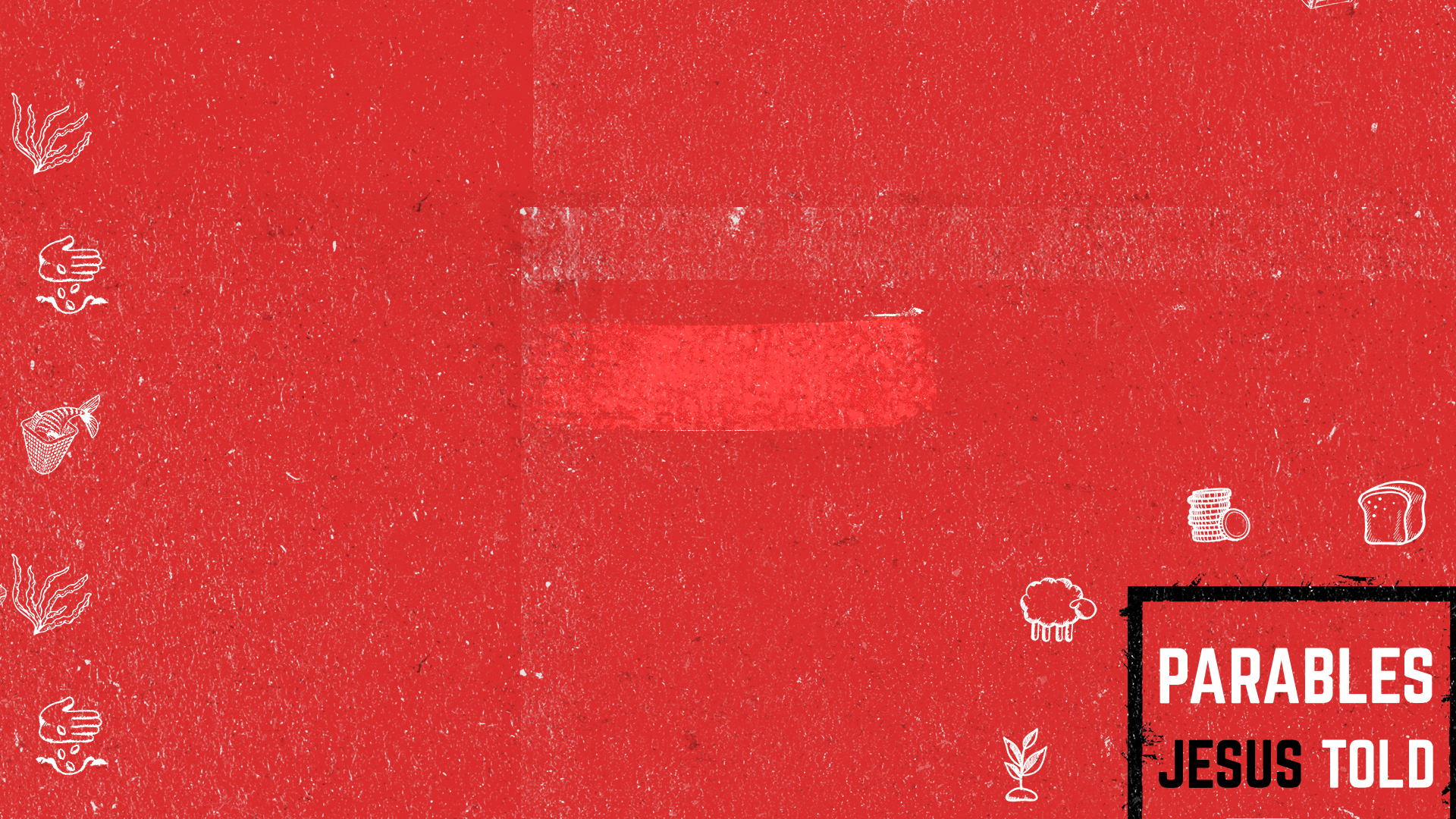 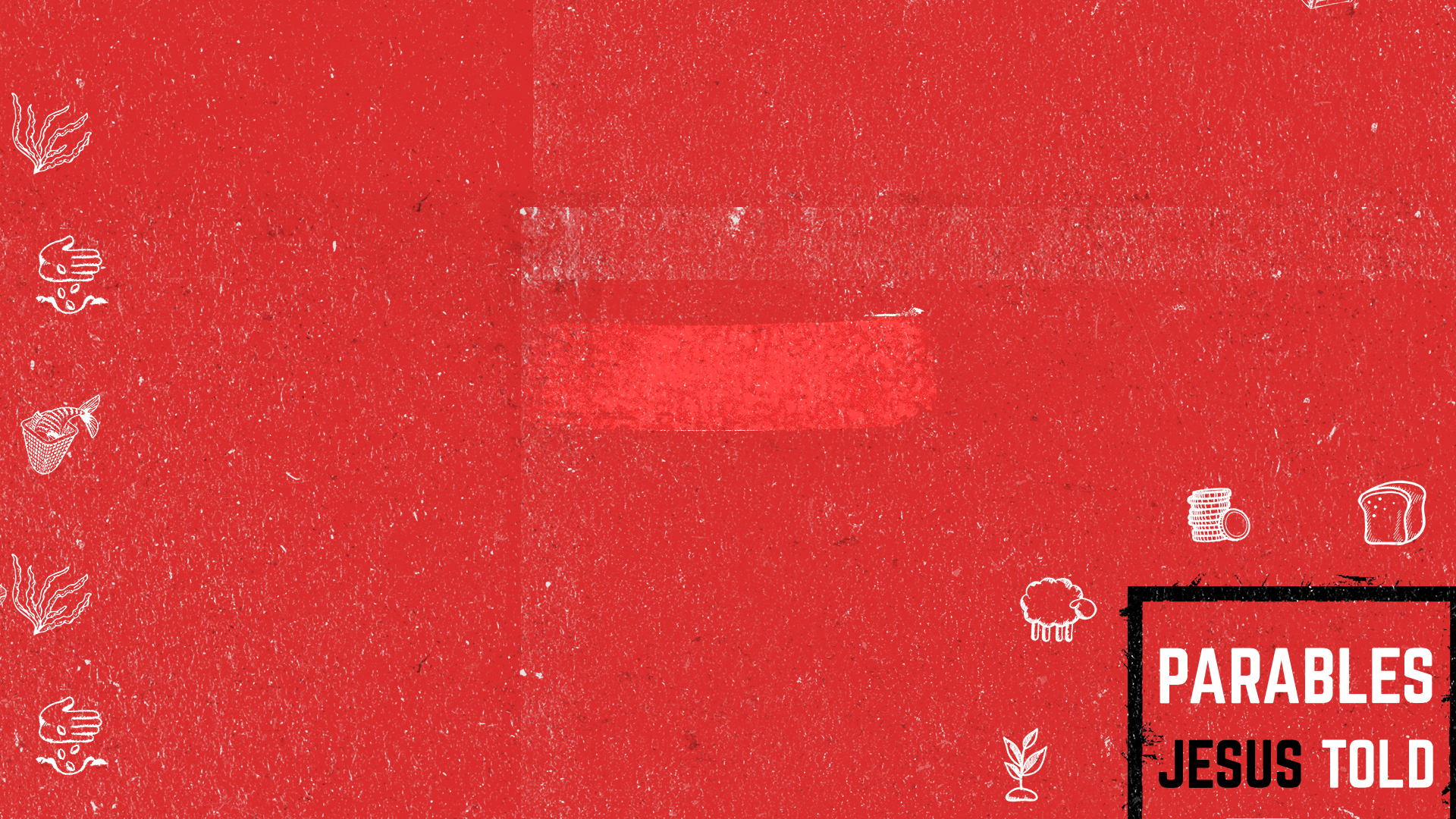 “The Parable Of The Vineyard”
What’s The Context Of The Parable?
“But many who are first will be last; and the last, first.” 
Matthew 19:30
A Conversation Centered Around The Reward of Discipleship
A Conversation Centered Around God’s Surprising Generosity
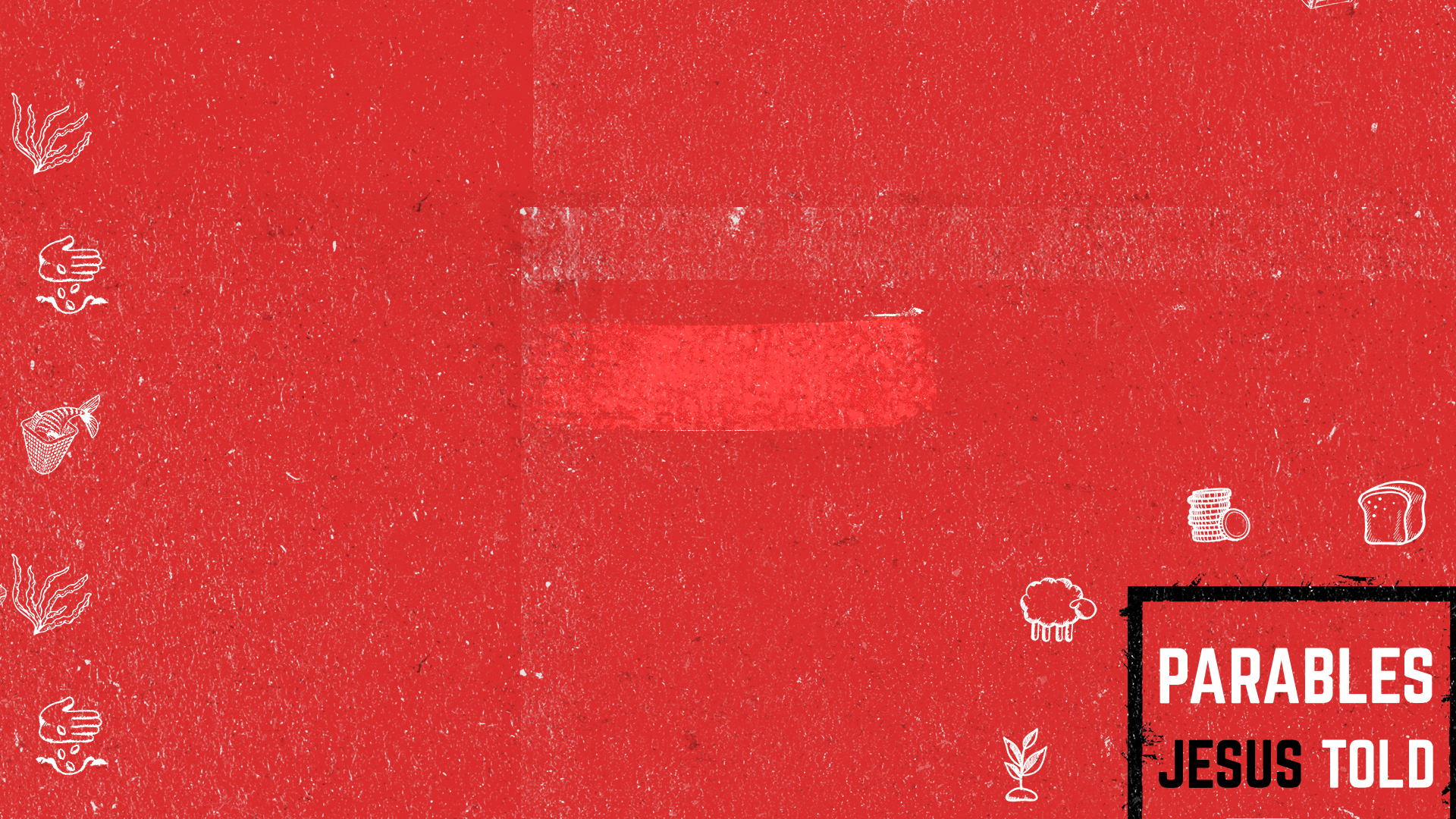 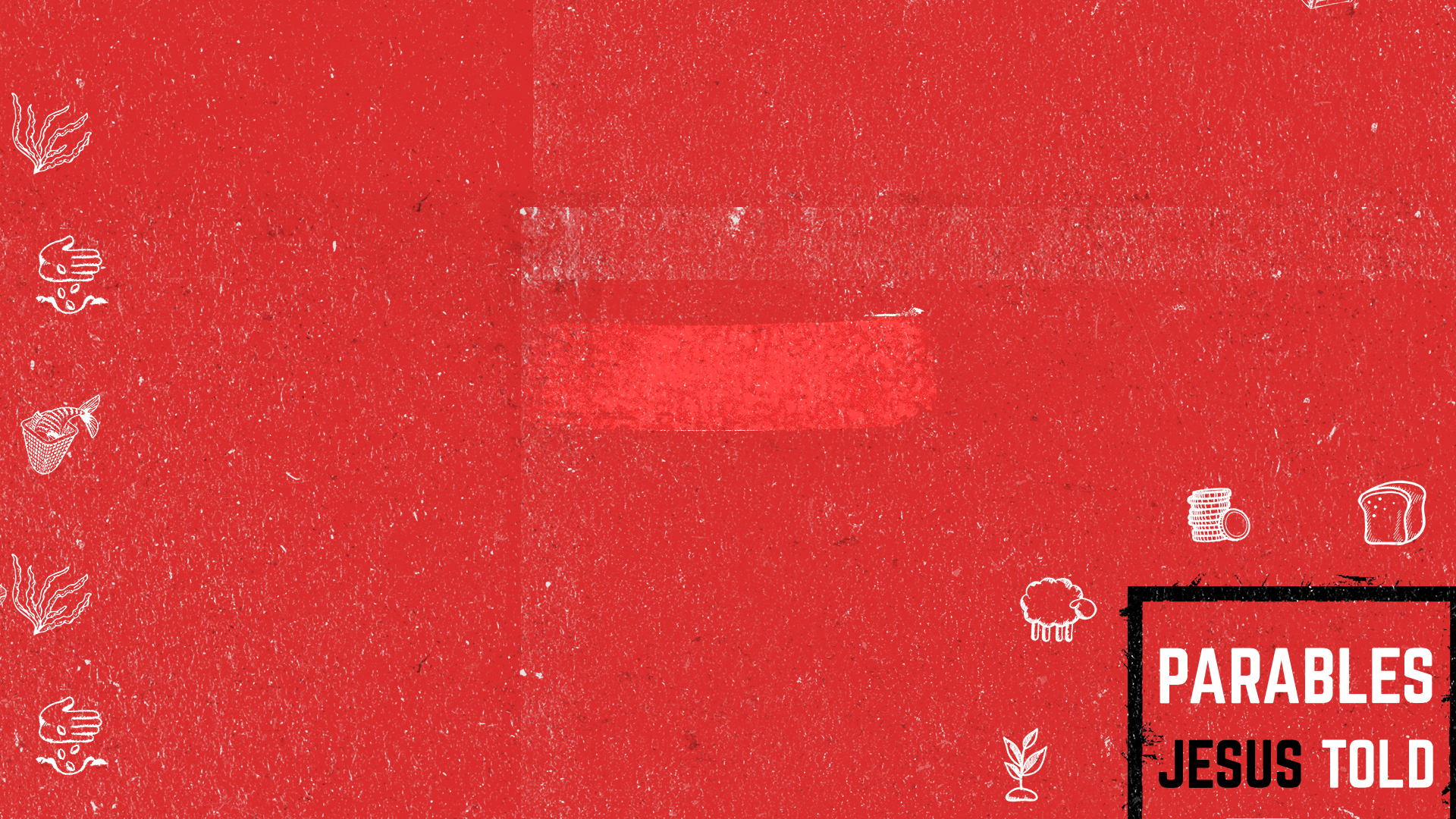 “The Parable Of The Vineyard”
The Main Point Of The Parable: Perspective
God’s Generosity Isn’t Distributed The Way We Would Distribute
How Do We Combat 6am Worker Mentality?
“29 And everyone who has left houses or brothers or sisters or father or mother or wife or children or fields for my sake will receive a hundred times as much and will inherit eternal life.” 
Matthew 19:29
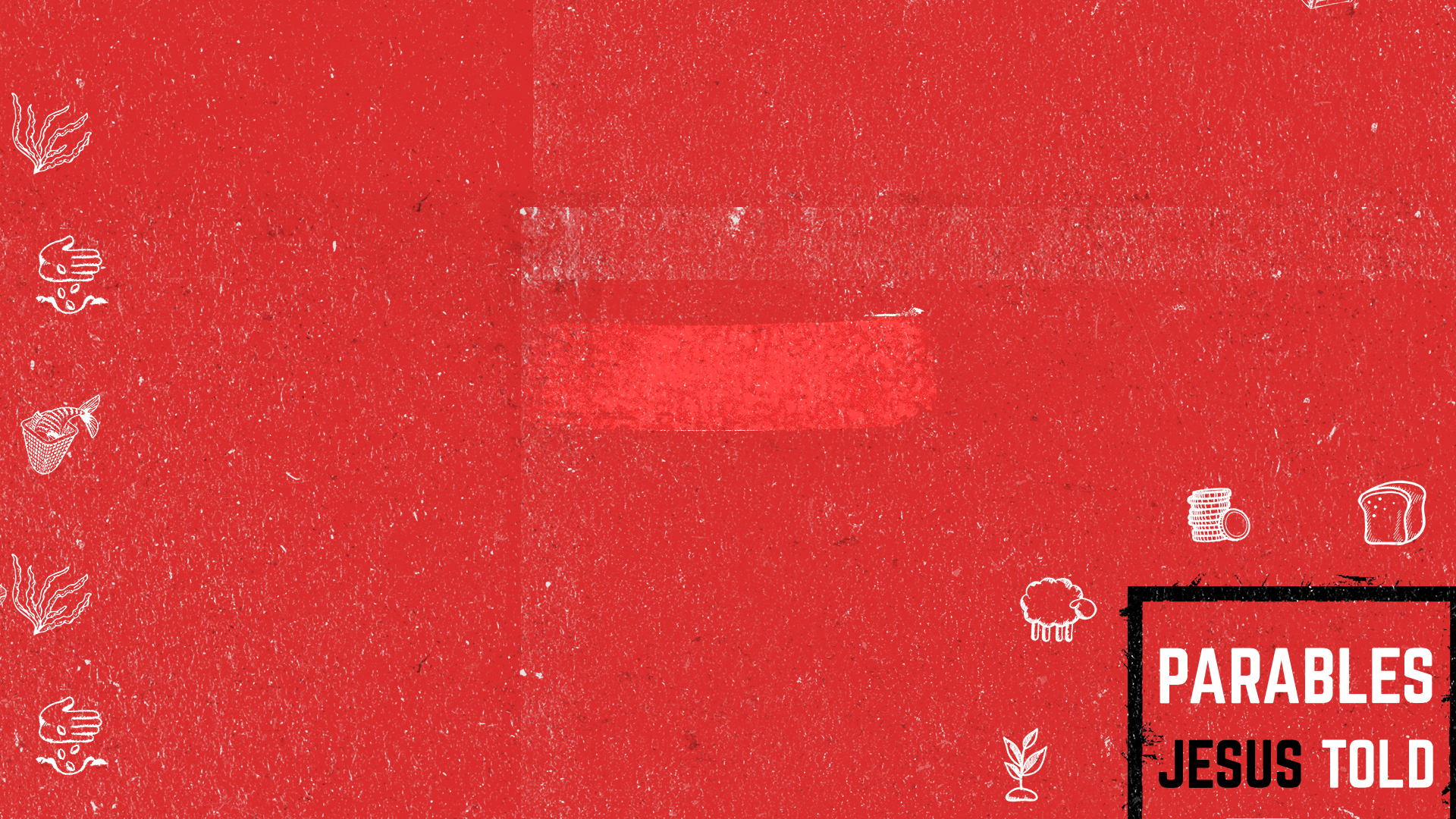 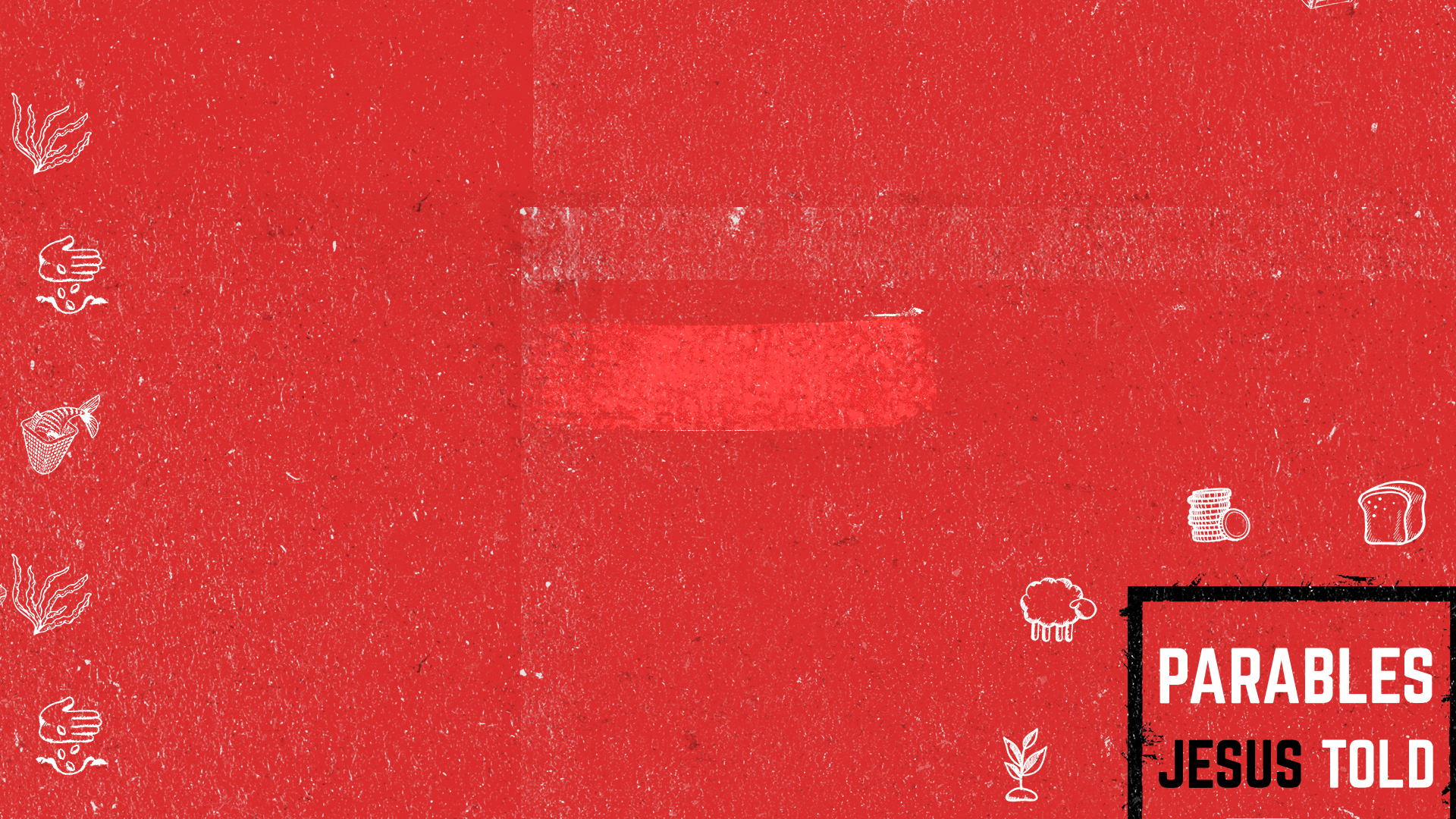 “The Parable Of The Vineyard”
The Minor Point Of The Parable: “Laborers”
Would Jesus Describe Me As A Worker In The Vineyard?
“Jesus Christ, who is the faithful witness, the firstborn from the dead, and the ruler of the kings of the earth. To him who loves us and has freed us from our sins by his blood, 6 and has made us to be a kingdom and priests to serve his God and Father—to him be glory and power forever and ever! Amen.” 
Revelation 1:5-6
“Why is any one of us remaining idle towards God? Has nothing yet had power to engage us in sacred service? Can we dare to say, ‘No man hath hired us?”
“O land of rest for thee I sigh; When will the moment come, when I shall lay my armor by and dwell in peace at home.”
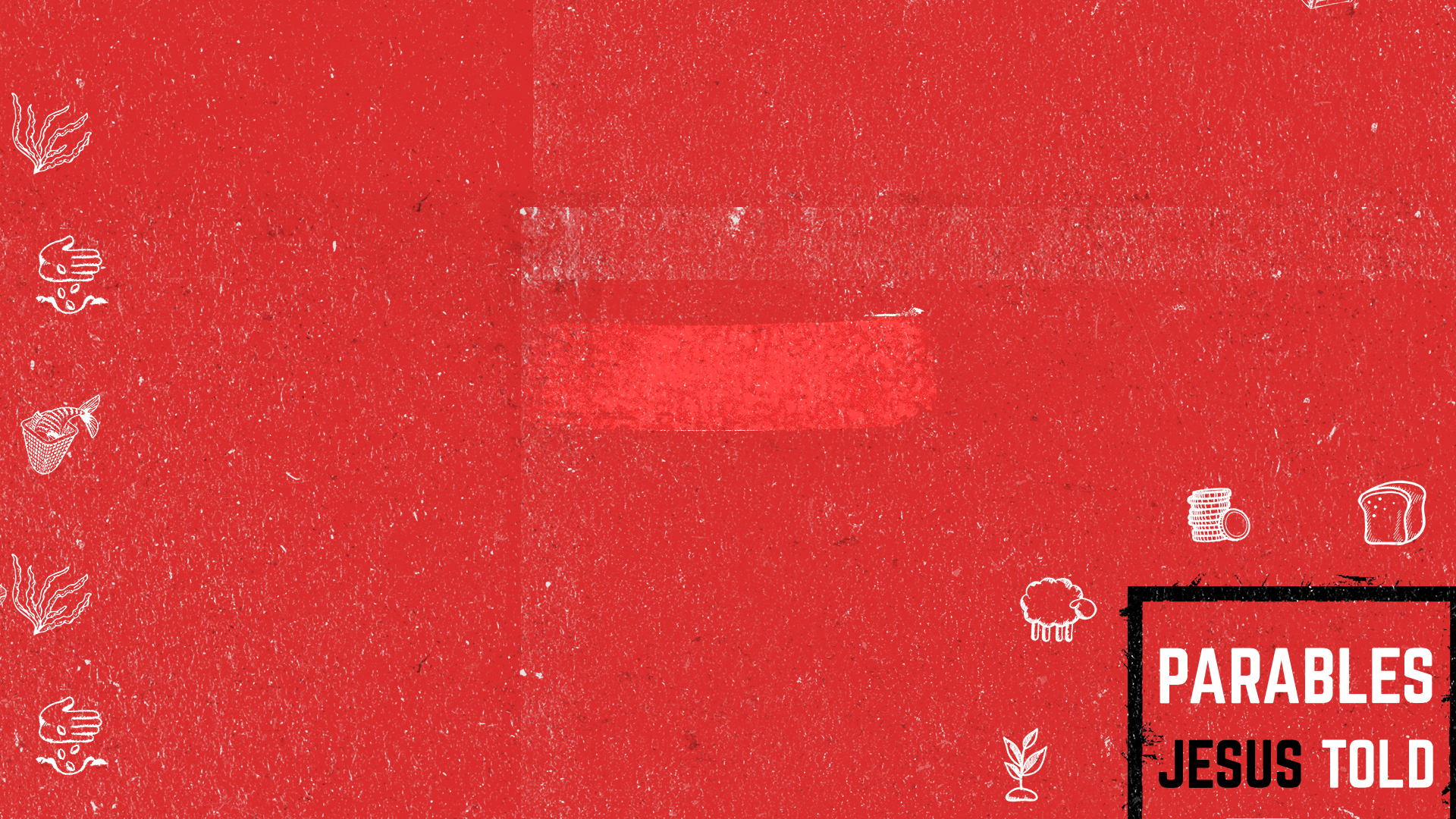 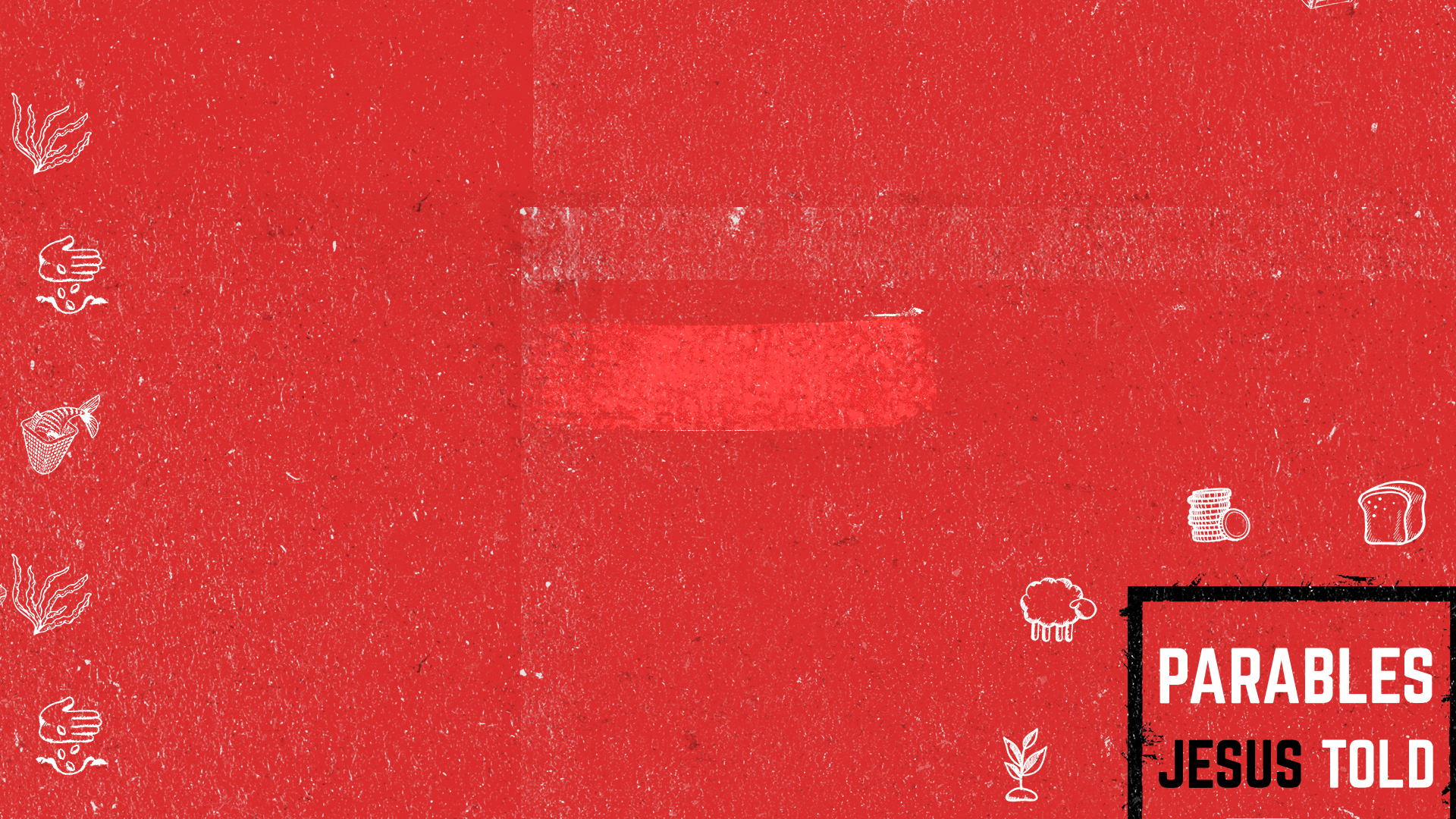 “The Parable Of The Vineyard”
The Minor Point Of The Parable: “Laborers”
Would Jesus Describe Me As A Worker In The Vineyard?
I. Telling The World About Jesus (Evangelizing)
II. Giving Out Cold Water (Serving)
III. Learning From The Master (Education)